Νοσηματα βλεννογονου στοματοσ:παθολογια, διαγνωση και θεραπευτικη προσεγγιση
ΕΛΕΝΗ ΓΚΑΓΚΑΡΗ DMD, DMSc
Diplomate, American Board of Oral and Maxillofacial Pathology
Διδάκτωρ Παν/μίου HARVARD, Επικ. Καθηγήτρια Ιατρικής Σχολής ΕΚΠΑ, 
Υπεύθυνη Στοματολογικού Τμήματος
Α’ Πανεπ. Κλινική Δερματολογίας, Νοσοκομείο Α. Συγγρός
στοματολογίΑ: παθολογια και θεραπευτικη νοσηματων στοματικου βλεννογονου και κρανιοπροσωπικου συμπλεγματοσ
Διάγνωση:
Κλινική
Ιστολογική
Απεικονιστική
Εργαστηριακή
Θεραπεία:
Φαρμακευτική (κατά κανόνα)
Χειρουργική
Στοματικοσ βλεννογονοσ: προνομιακη περιοχη του σωματοσ
Ιστολογική δομή βλεννογόνου 
Σάλιο
Μικροβιακή χλωρίδα
Προσαρμογές ανοσοποιητικού συστήματος
Βιουμένιο
ΓΡΗΓΟΡΗ ΕΠΟΥΛΩΣΗ 
ΑΝΘΕΚΤΙΚΟΤΗΤΑ ΣΕ ΛΟΙΜΩΞΕΙΣ
ΑΝΑΓΕΝΝΗΣΗ 
ΣΤΕΓΑΝΟΤΗΤΑ
Παθολογια στοματοσ: Η Παλια κοπη
«Εις Στοματολογον»
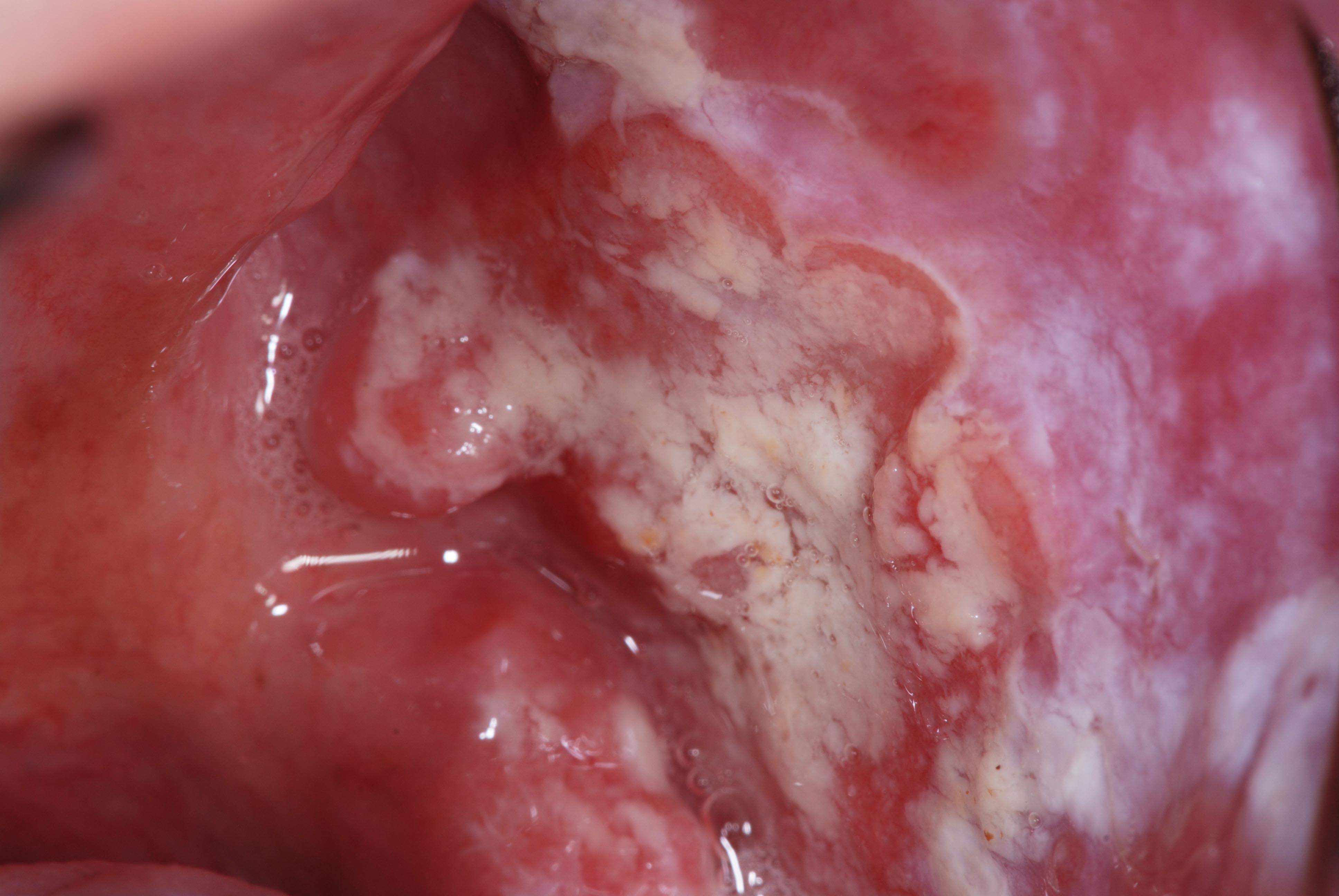 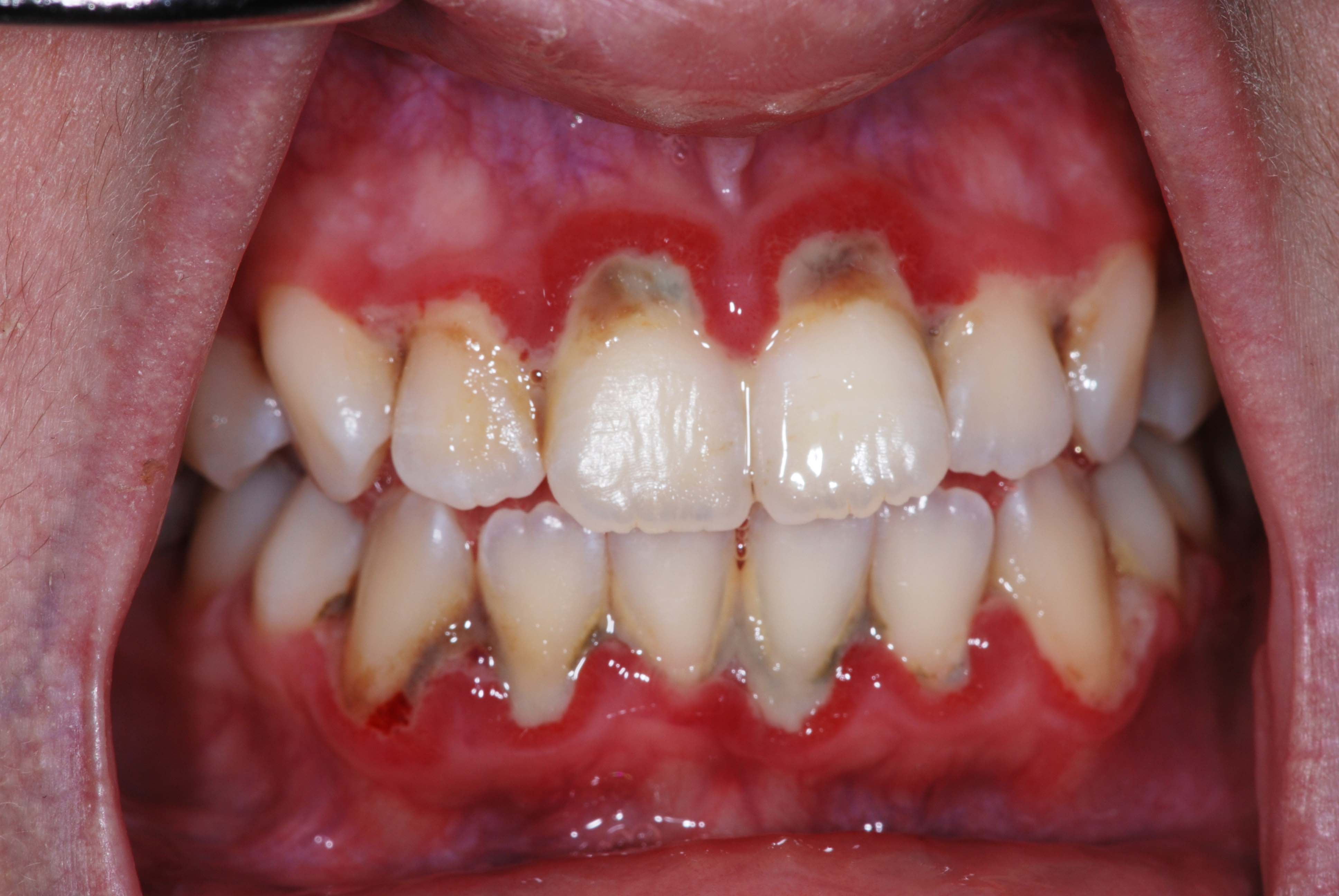 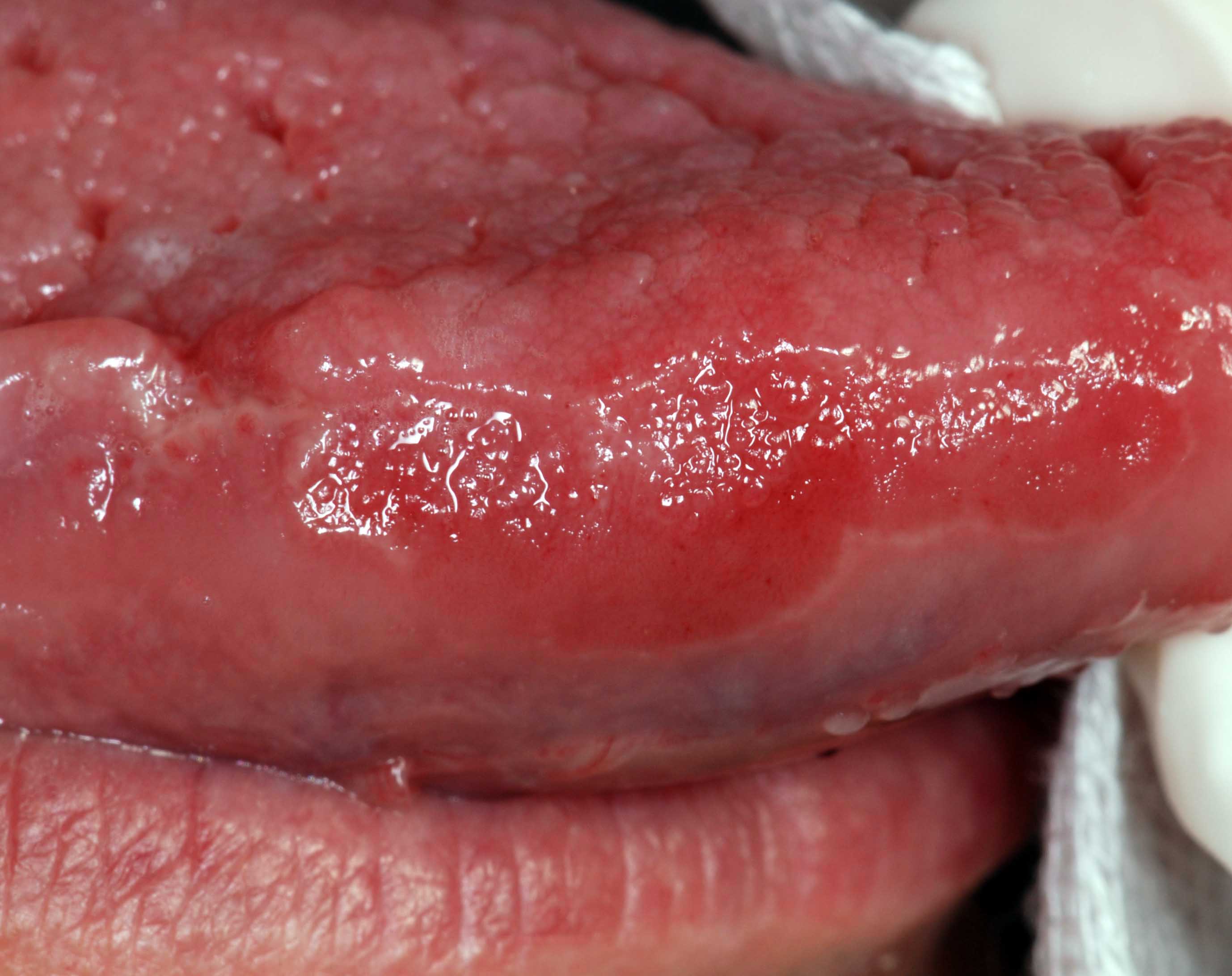 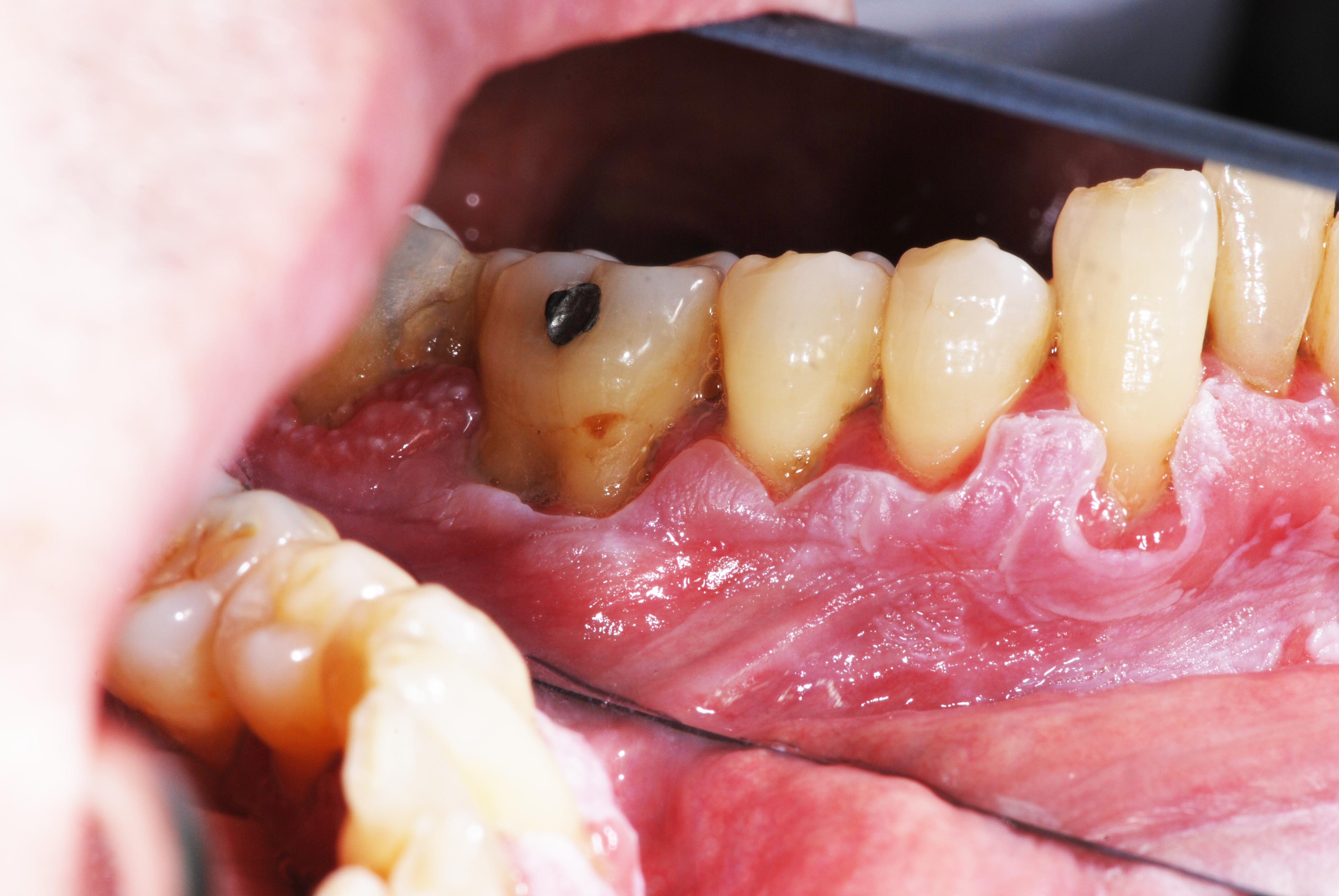 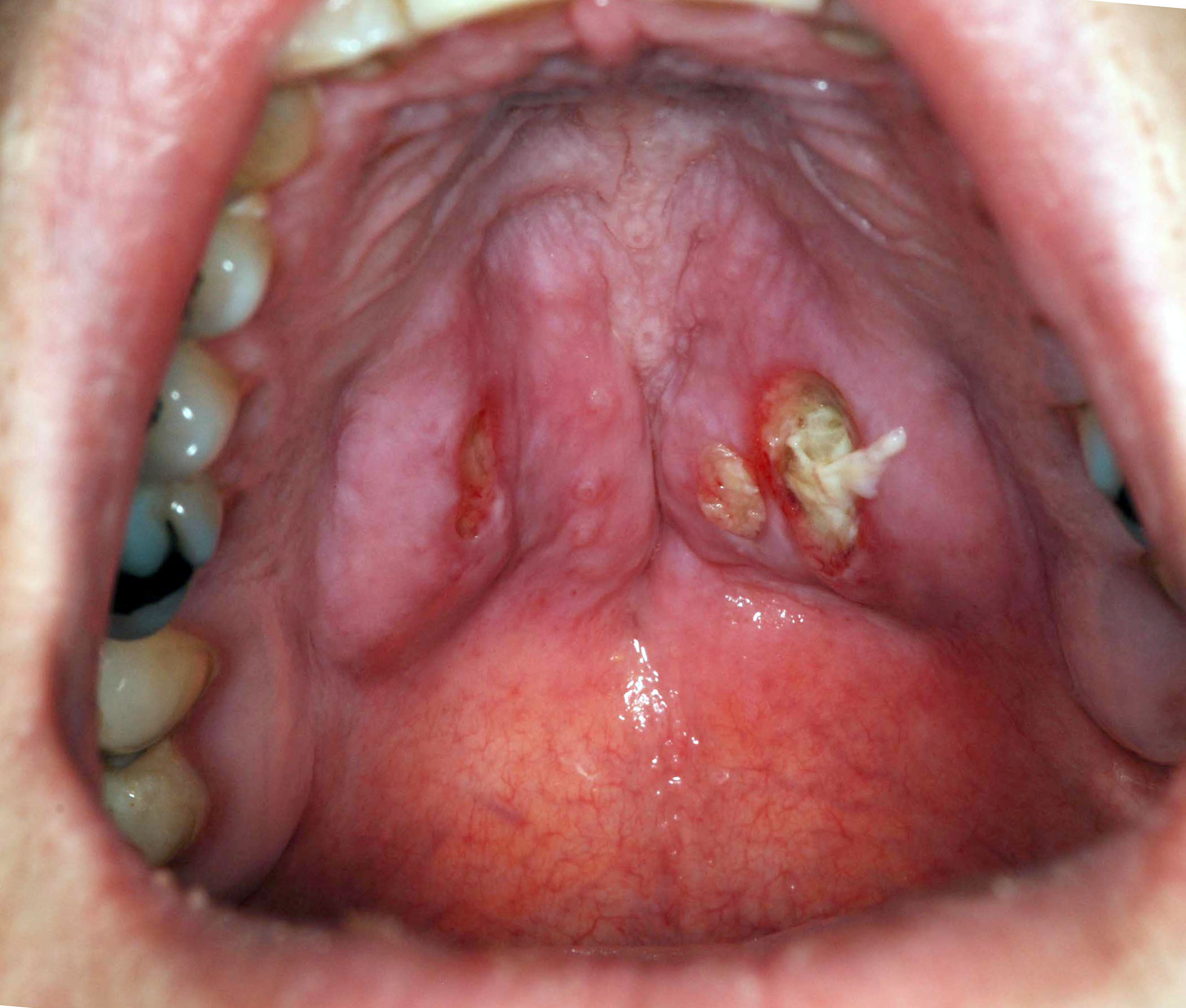 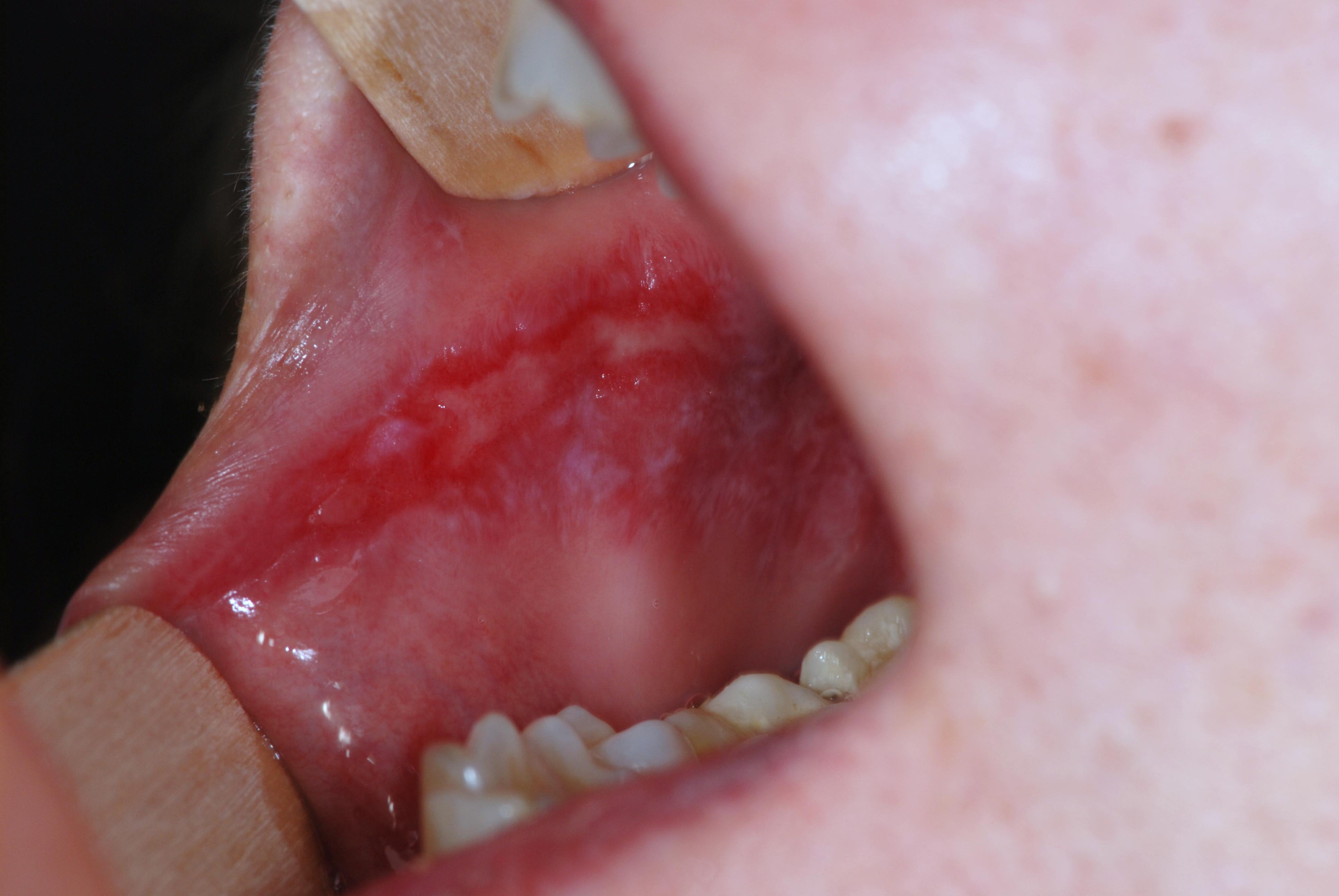 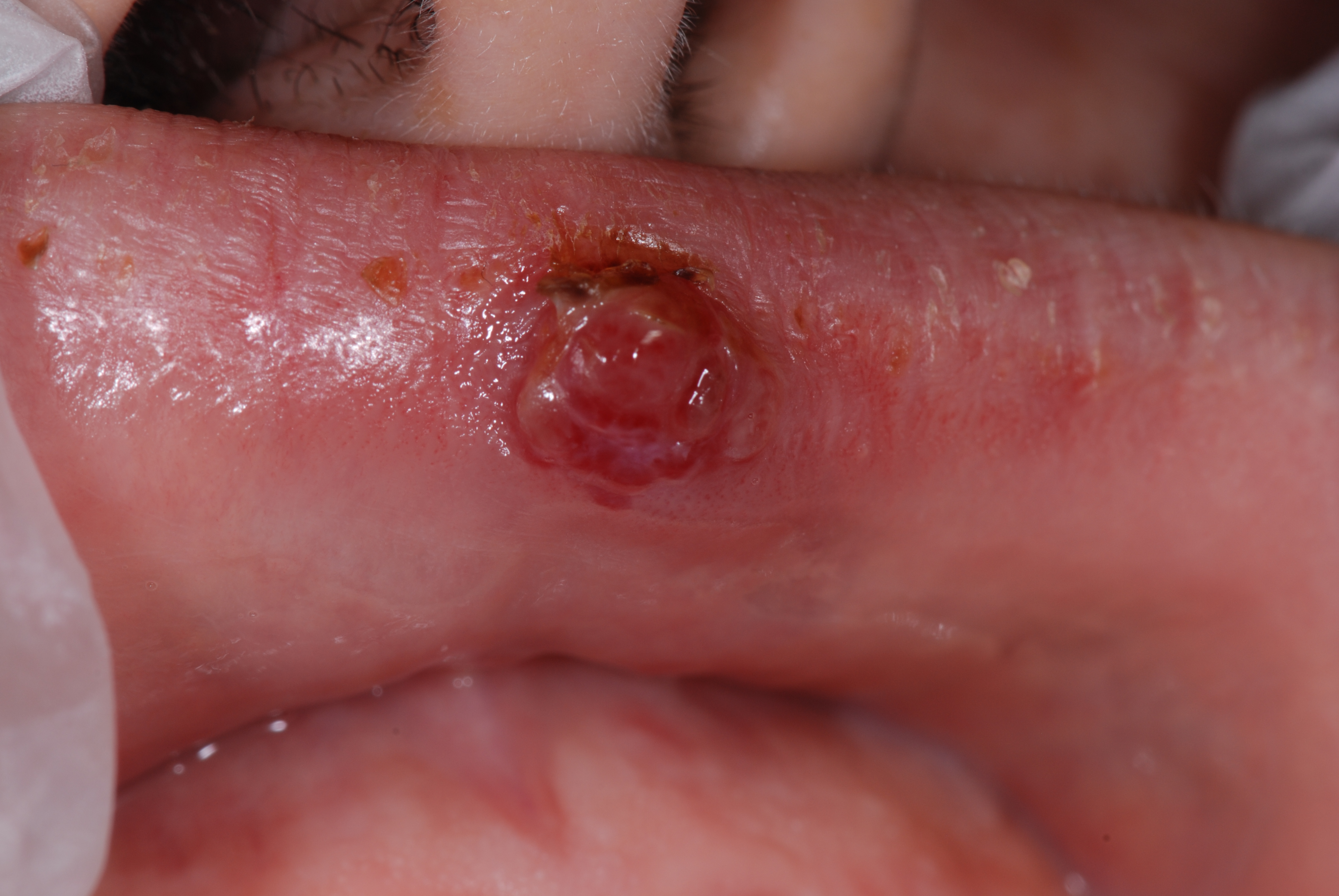 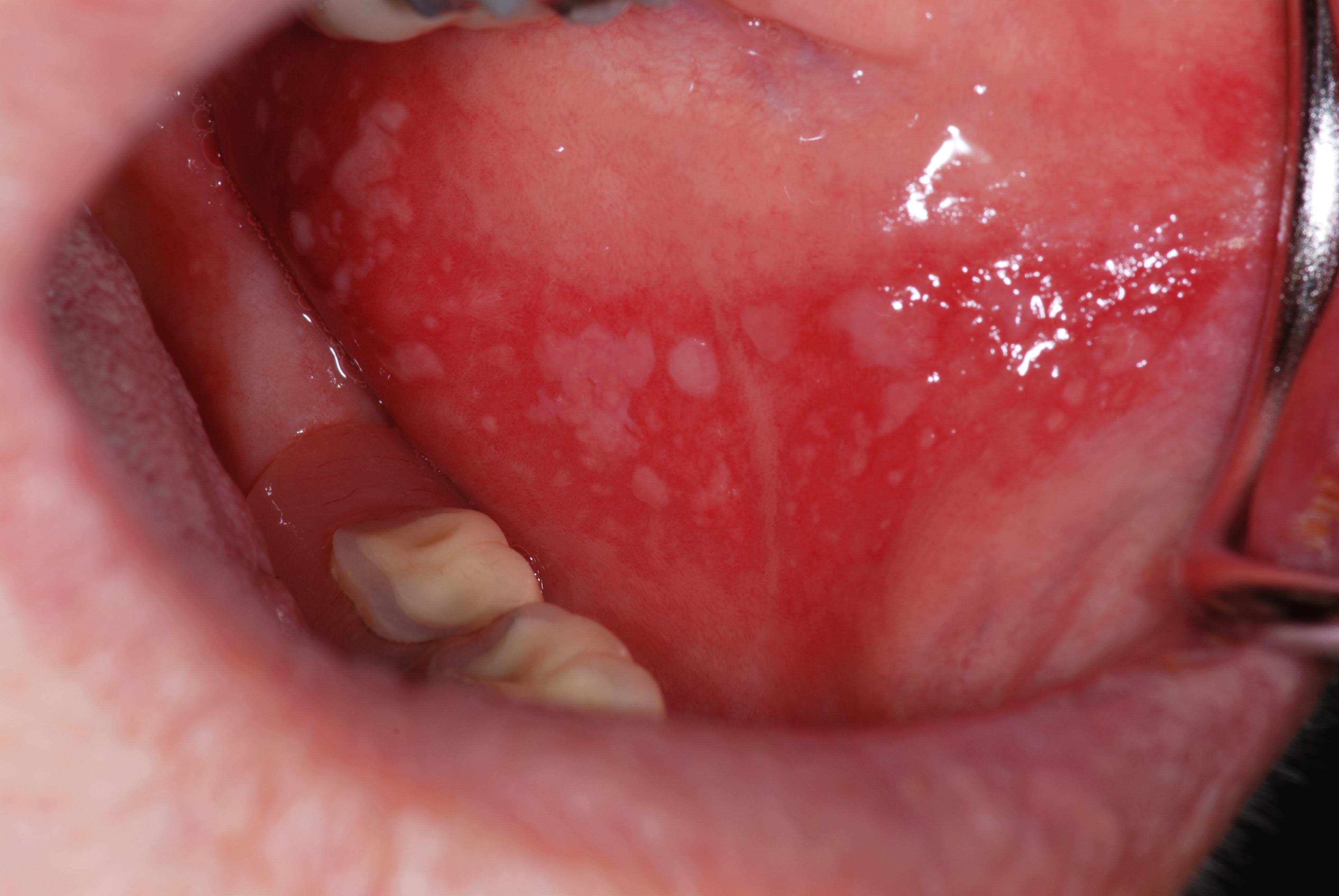 Στοματολογος:
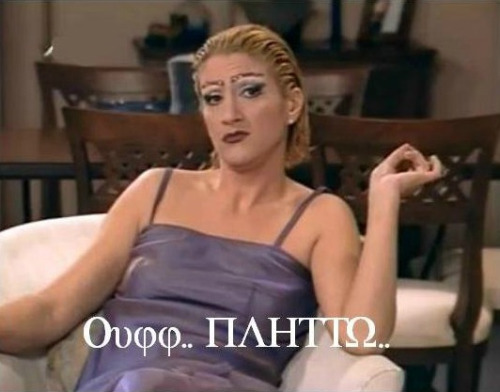 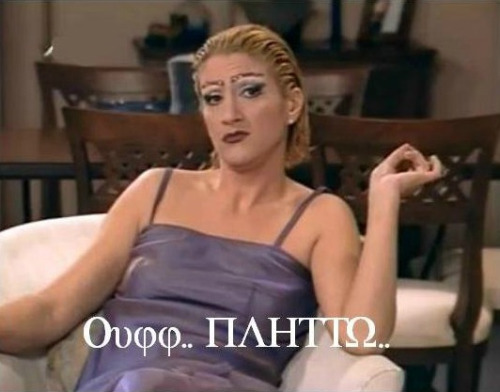 Παθολογια στοματος 2021:βασικεσ αρχες προσεγγισης και μεθοδευσης περιστατικου
Το  αλφάβητο
Κλινικη εικονα Ι: βασικεσ βλαβες
Κηλίδα
Βλατίδα-πλάκα
Ελκος
Διάβρωση
Φυσαλίδα-πομφόλυγα-φλύκταινα
Όζος-οζίδιο-όγκος-μάζα
Πετέχεια-εκχύμωση
Ψευδομεμβράνη
Ερυθρό: αυξημένη διαφάνεια επιθηλίου η αύξηση της αγγείωσης
Λευκό: Μειωμένη διαφάνεια επιθηλίου η διαταραχή της δομής του. Απογυμνωμένο οστούν.
Κυανό: Σάλιο, αίμα, λέμφος, ξένο σώμα
Μελανό: Μελανίνη, ξένο σώμα, χρωστική
Κιτρινωπό: Λιπώδης ιστός, λεμφικός ιστός
Κλινικη εικονα ΙΙ: Σημεια και συμπτωματα
Διάχυτη/Σαφώς περιγεγραμμένη/Γενικευμένη βλάβη
Κλυδάζουσα βλάβη
Μονήρης/Πολλαπλή βλάβη
Συρρέουσες βλάβες
Λευκάζουσα βλάβη
Μονόπλευρη/αμφοτερόπλευρη
Συμμετρική/ασύμμετρη
Επώδυνη/ανώδυνη
Γνωστής/άγνωστης διάρκειας
Εμπύρετη
Λεμφαδενοπάθεια
Συνοδά συστηματικά νοσήματα
Κνησμός
Καυστικό άλγος
Αδρότητα
Νυγμός
Διαγνωστική προσεγγιση-Αντιμετωπιση
Κλινική εξέταση: Καταγραφή φυσιολογικών δομών
Περιγραφή βασικών βλαβών
Καταγραφή κλινικών σημείων και συμπτωμάτων
Λήψη ιατρικού ιστορικού
Λήψη οδοντιατρικού ιστορικού
ΘΕΡΑΠΕΙΑ
ΕΡΓΑΣΤΗΡΙΑΚΟΣ-ΑΠΕΙΚΟΝΙΣΤΙΚΟΣ ΕΛΕΓΧΟΣ
ΒΙΟΨΙΑ
«ΠΑΡΑΚΟΛΟΥΘΗΣΗ»
ΔΙΑΦΟΡΙΚΗ ΔΙΑΓΝΩΣΗ
…στην πραξη (εφημερειο, εξωτερικο ιατρειο)
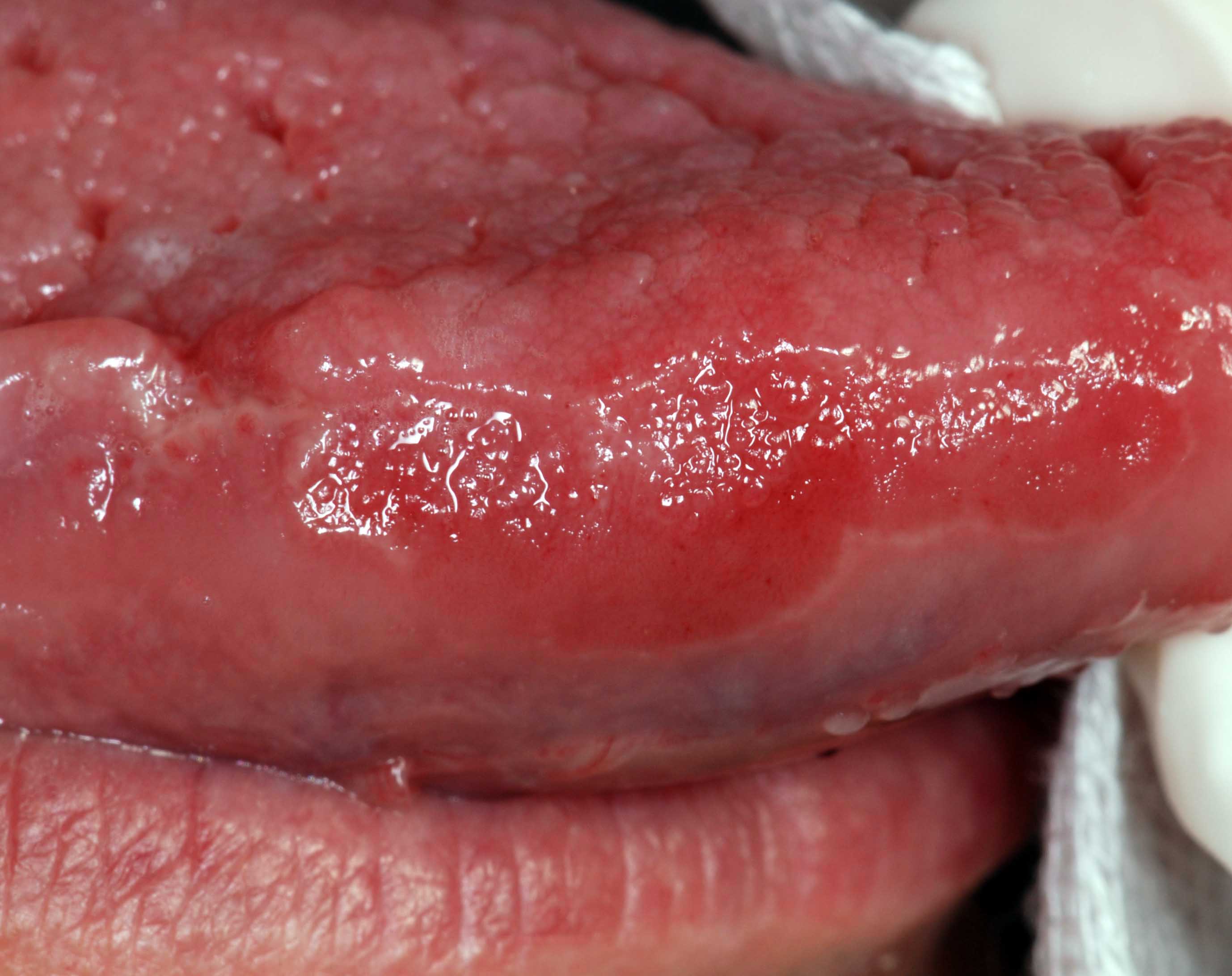 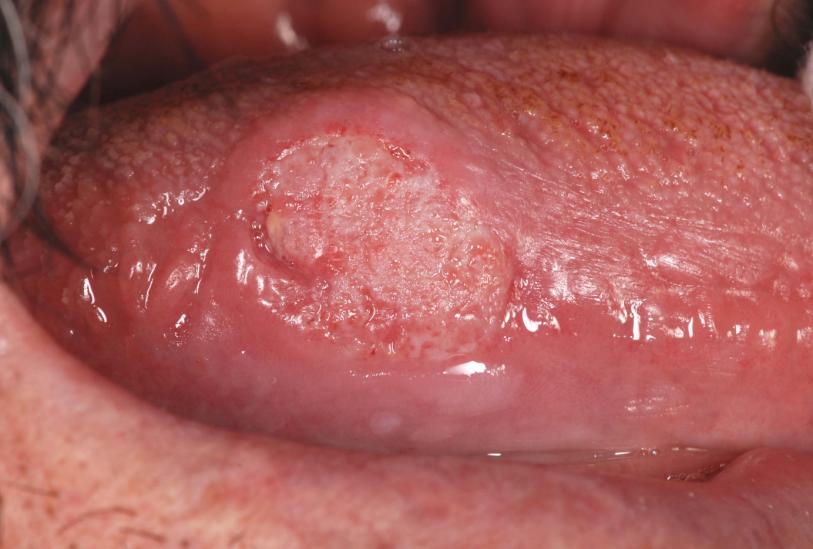 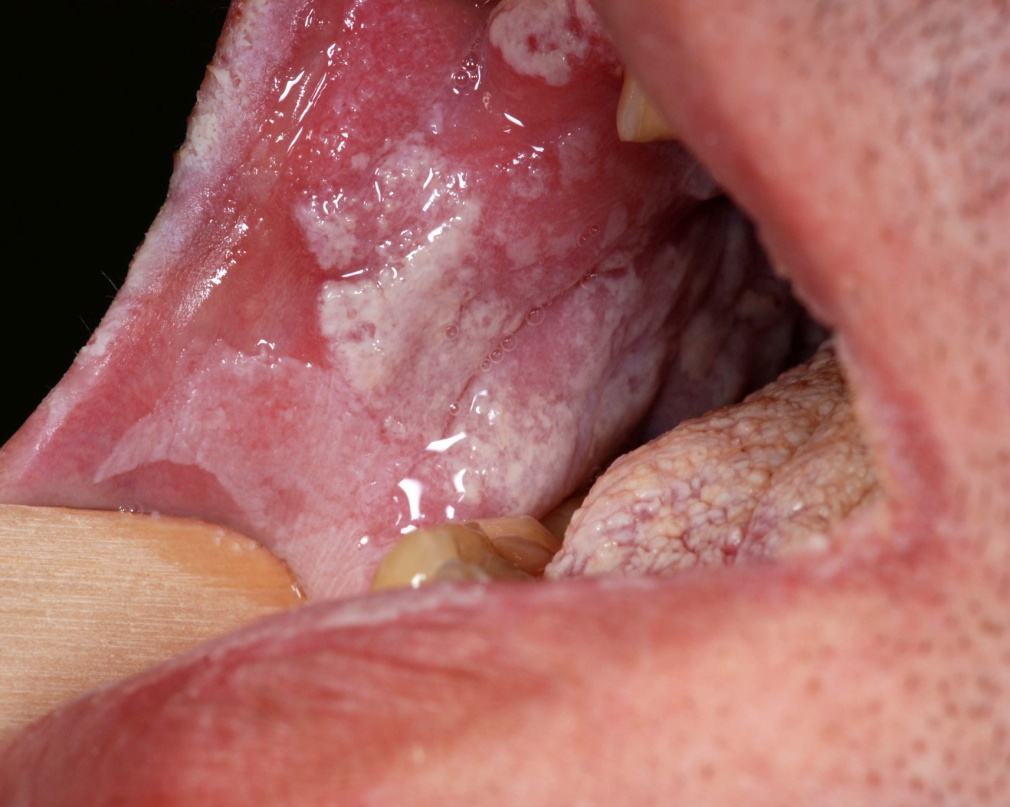 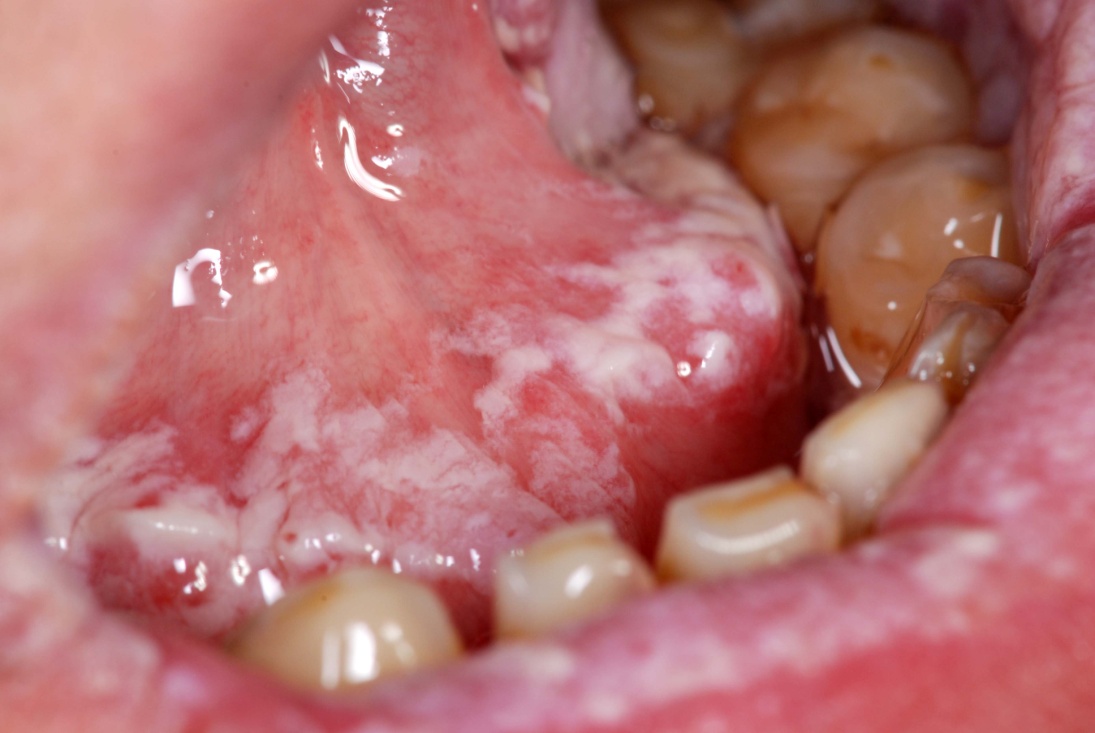 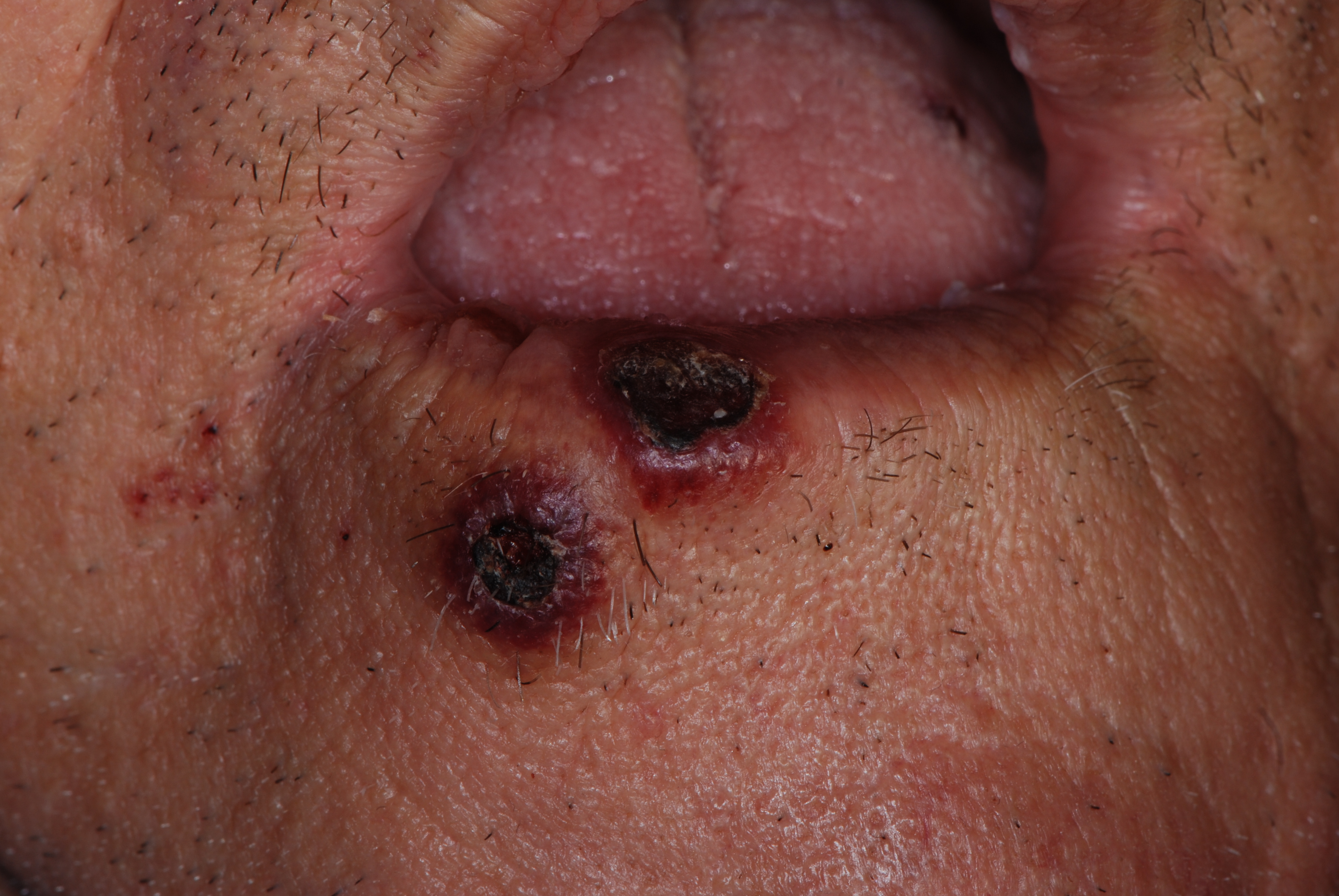 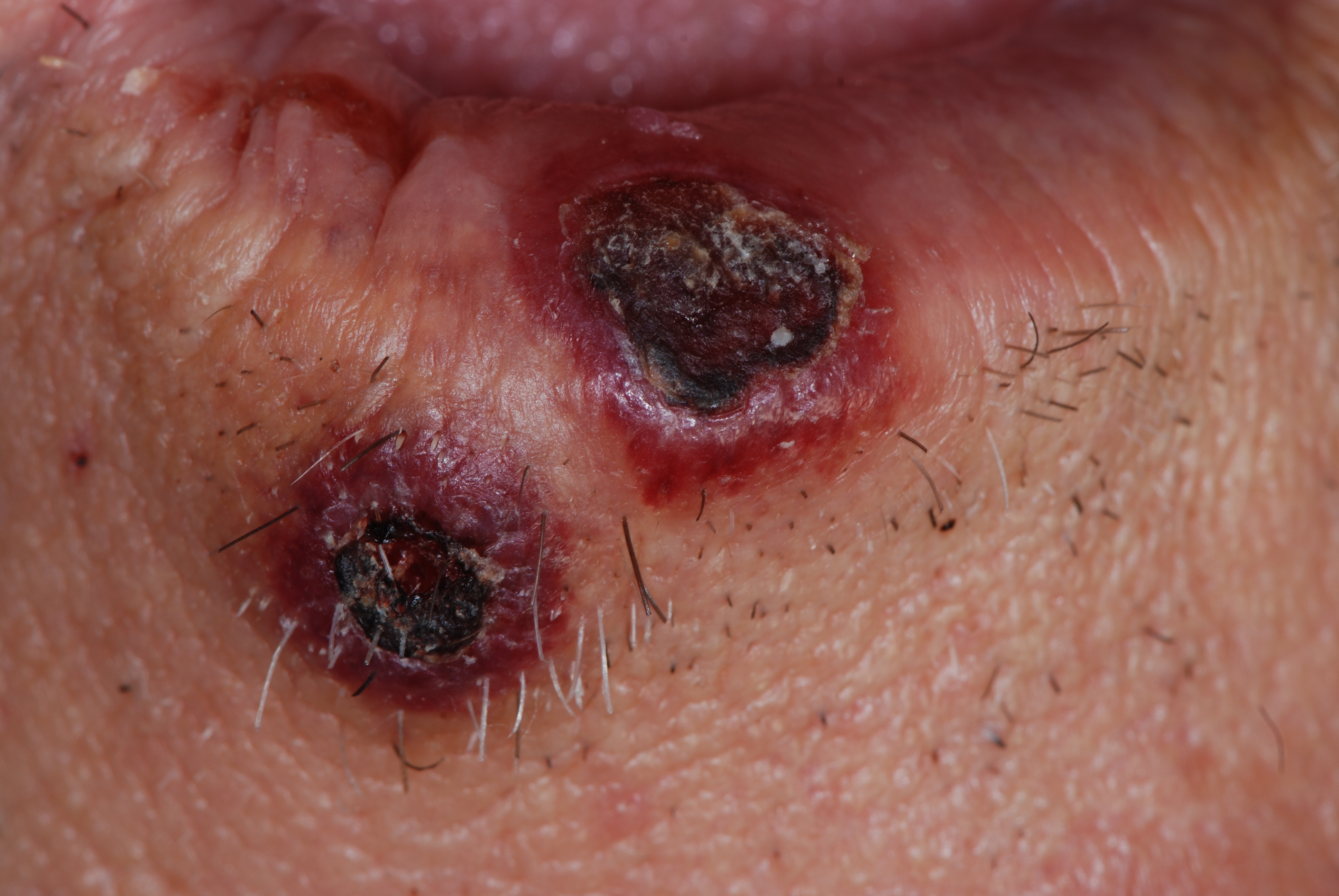 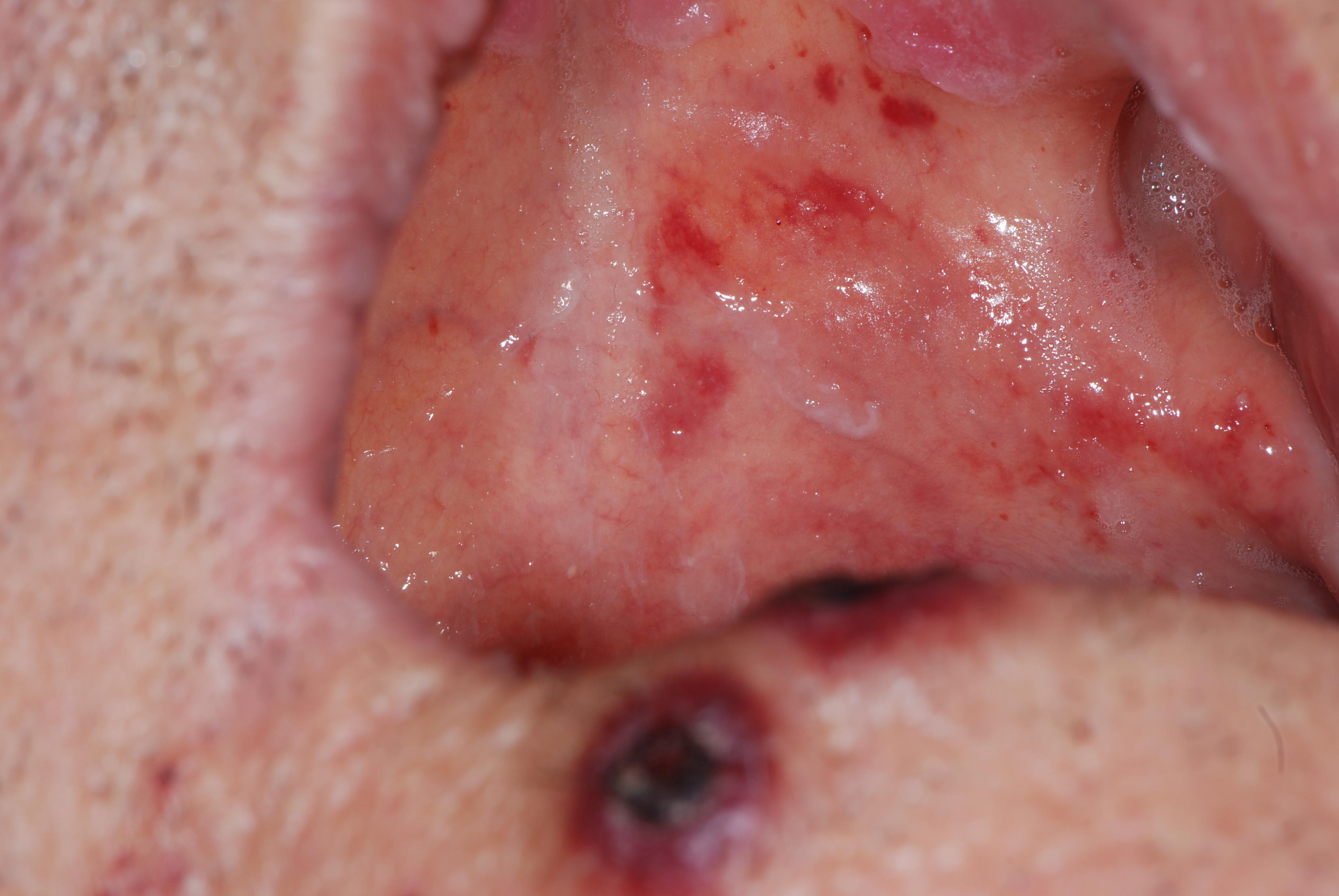 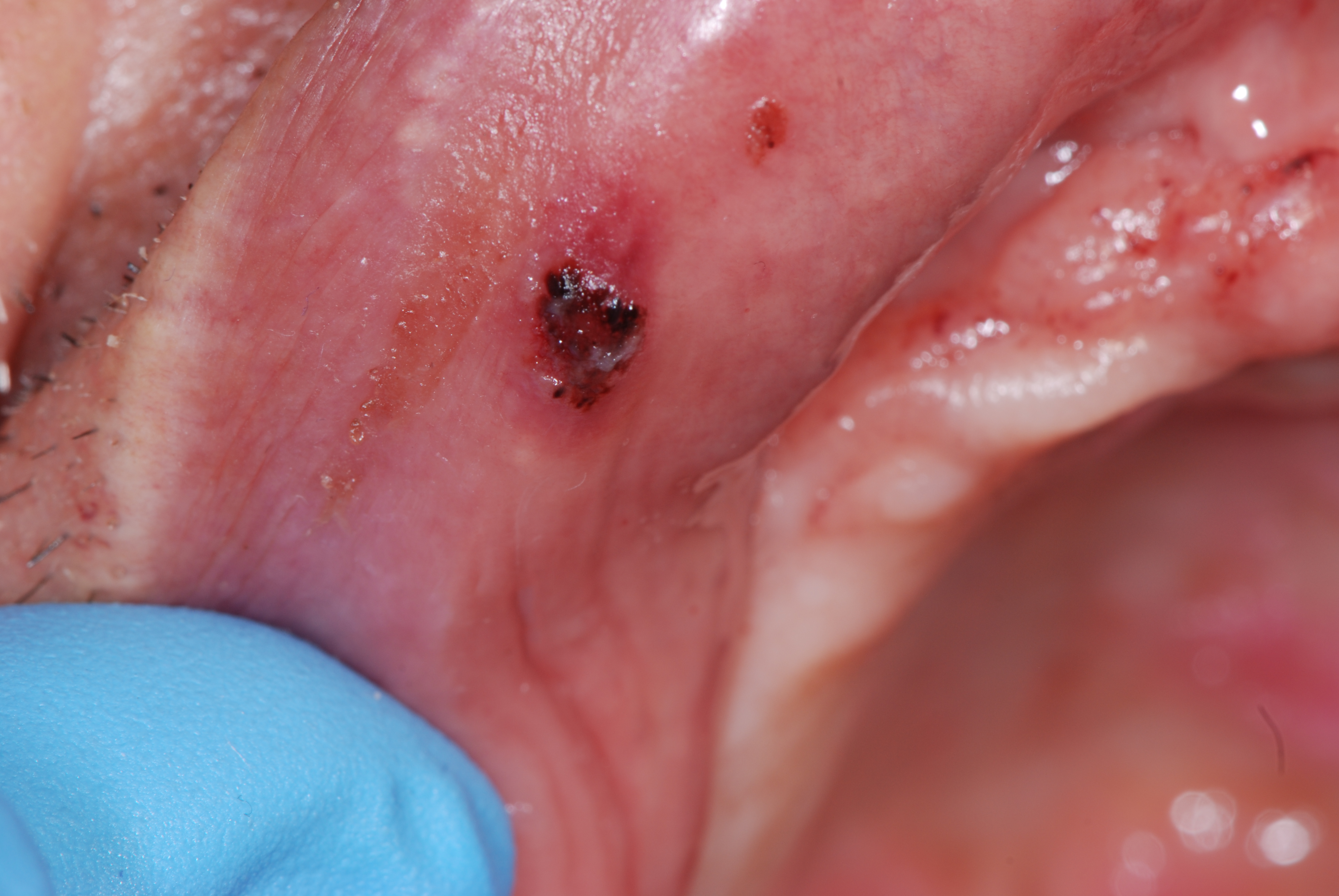 …Με το στομα ανοιχτο
Κυρίως προβλημα
Στοματολογική εξέταση
Καταγραφή βλαβών (ΠΑΡΑΠΕΜΠΤΙΚΟ)
ΑΠΟΦΑΣΗ (Ασχετα από την παραπομπή)
ΔΙΑΔΙΚΑΣΤΙΚΑ:
Ραντεβου σε πρωινο ιατρείο 1535 κωδικος στοματολογικου 06705
Παραπομπή ως επείγον στο Στοματολογικο
Νοσηλεία και παραπομπή στο Στοματολογικο
Κανονισμοι COVID-1958531 ΦΕΚ 4337/18.09.2021
Εμβολιασμένοι 
Ανεμβολίαστοι με Rapid test 24 ωρων η μοριάκο 48 ωρών
Rapid test υποχρεωτικό για ολους για κάθε πραξη η οποία ενέχει αερόλυμα (βιοψία)
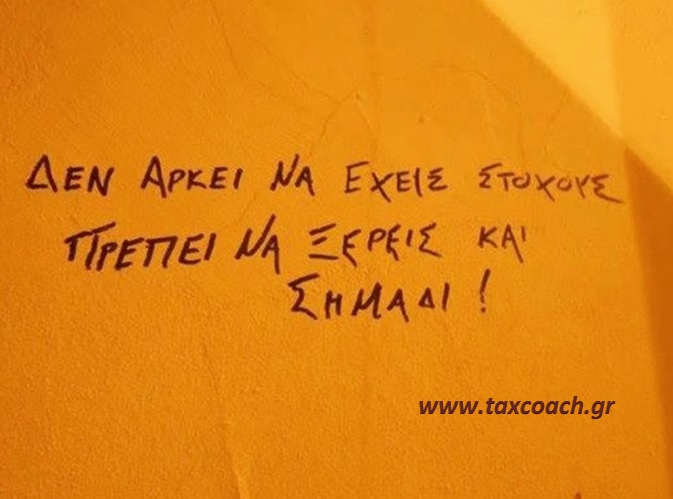